Компетентностно- ориентированные задания на уроках музыки
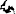 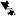 как средство формирования функциональной грамотности у учащихся
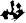 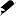 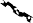 Галушкина Н.В., МАОУ гимназия №49
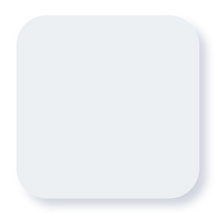 02
Функциональная грамотность
это способность человека использовать навыки в условиях его взаимодействия с социумом
Компетентностно- ориентированные задания
Функциональная грамотность
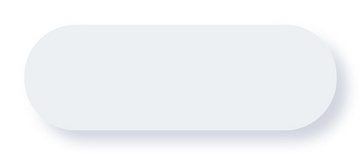 Часть 1
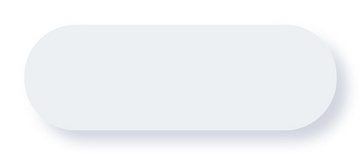 Часть 2
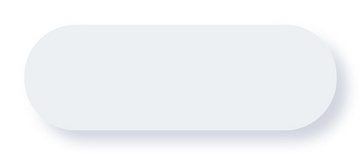 Функционирование во внешней среде
Часть 3
Компетентностно-ориентированные задания

-это задания, которые способствуют формированию и развитию различных компетенций
график
Схема
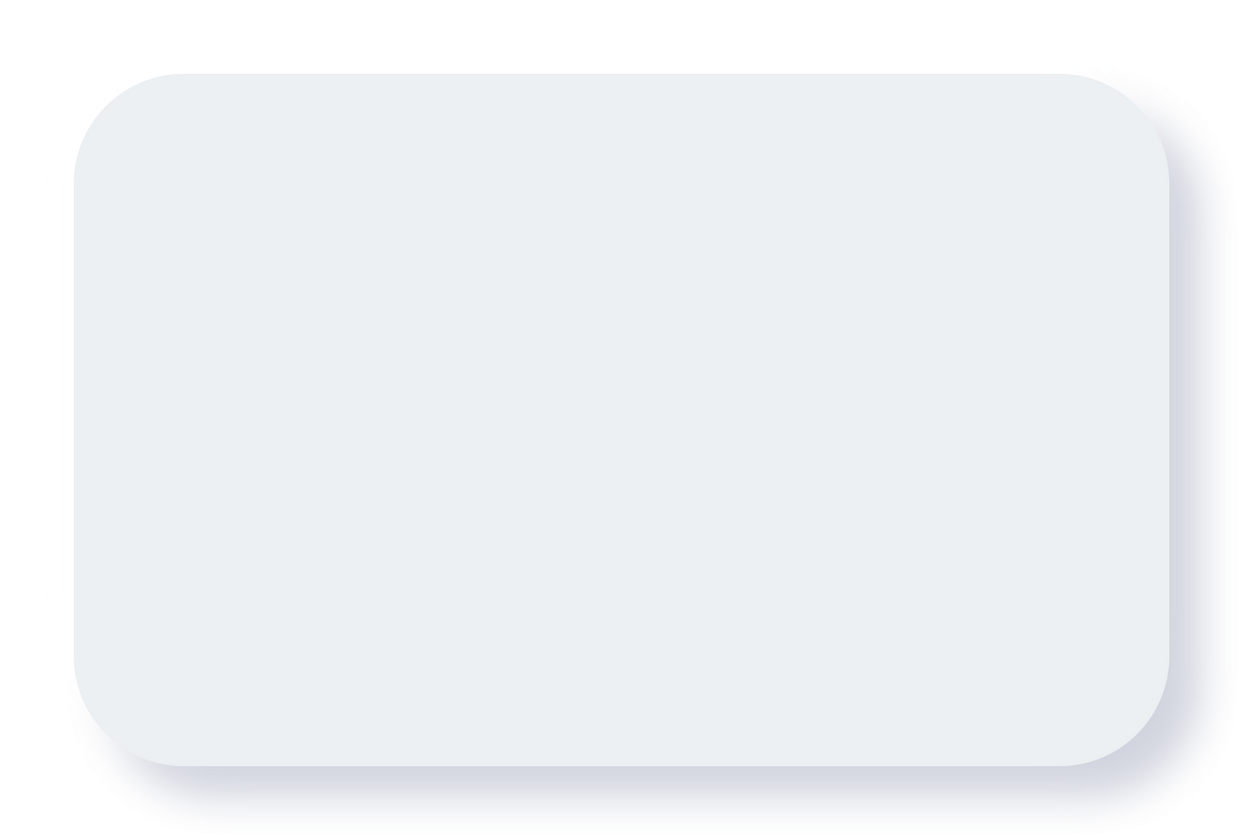 Текст
Диаграмма
рисунок
50
40

30

20

10

0
Элемент 1
Элемент 2
Элемент 3
Элемент 4
Элемент 5
1.Музыкотерапия
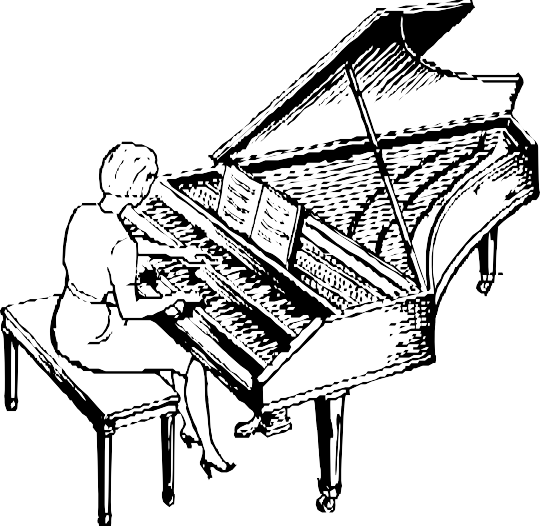 Необходимо оценить значимость воздействия музыки на человека дать краткий или полный ответ
Пассивная форма
Влияние на 
организм человека
Муз. произведения
С.Рахманинов Концерт №2 Ф.Шуберт "Аве Мария"


Л.Бетховен "Лунная соната"
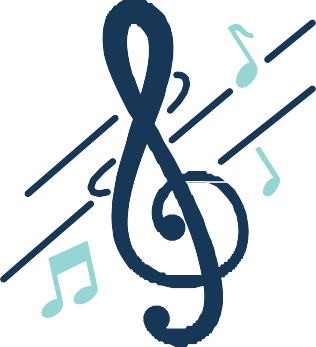 Пассивная форма
Влияние на
организм человека

От неврозов и раздражительности

Для общего успокоения

Для поднятия жизненного тонуса
Муз. произведения
С.Рахманинов Концерт №2 Ф.Шуберт "Аве Мария" Л.Бетховен "Лунная соната"
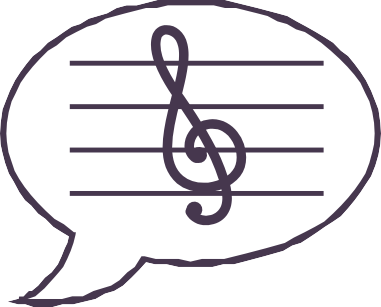 Активная форма
Муз. произведения

Скороговорка "От топота копыт"

Распевка " Я пою, хорошо пою"

Упражнение на дыхание
"Свеча"
Влияние на 
организм человека
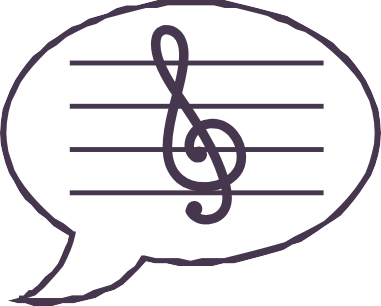 Активная форма
Влияние на организм человека

Заряжает жизненной энергией

Заряжает положительными эмоциями

Расслабляет и прибавляет заряд энергии
Муз. произведения

Скороговорка "От топота копыт"

Распевка " Я пою, хорошо пою"

Упражнение на дыхание
"Свеча"
2.Музыкальная азбука
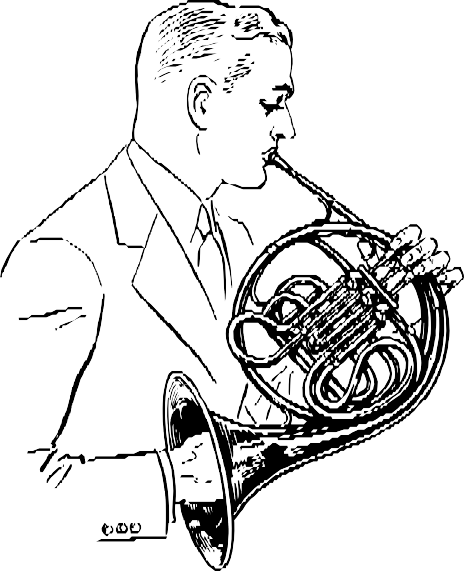 Составить схему и ответить на вопрос
Схема
соль ми
до
3.Музыкальные инструменты
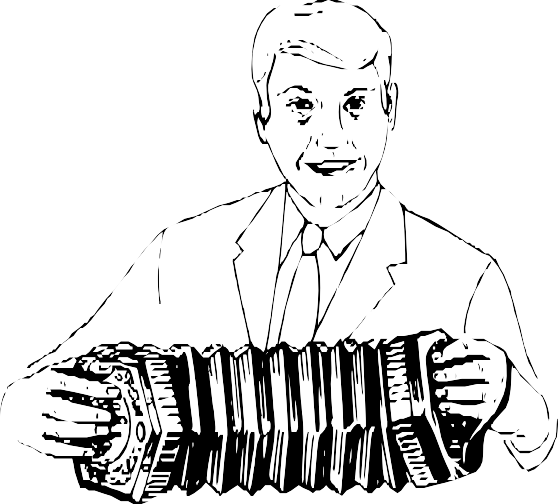 Необходимо выбрать лишний предмет
Классификация
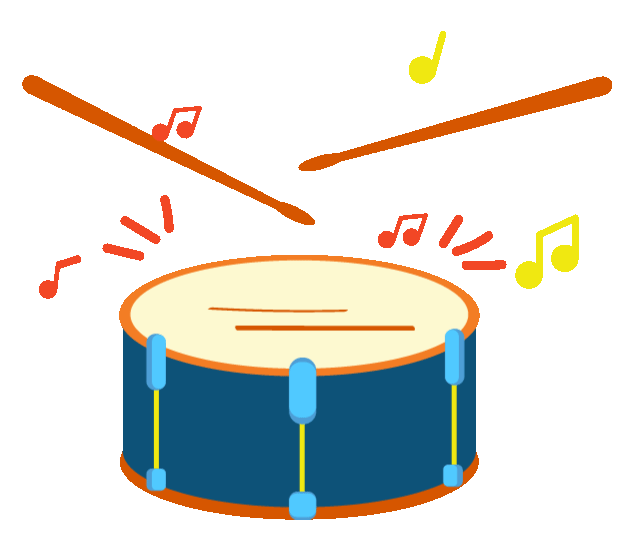 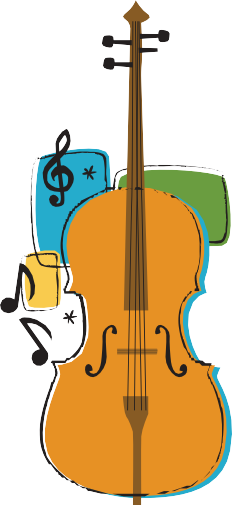 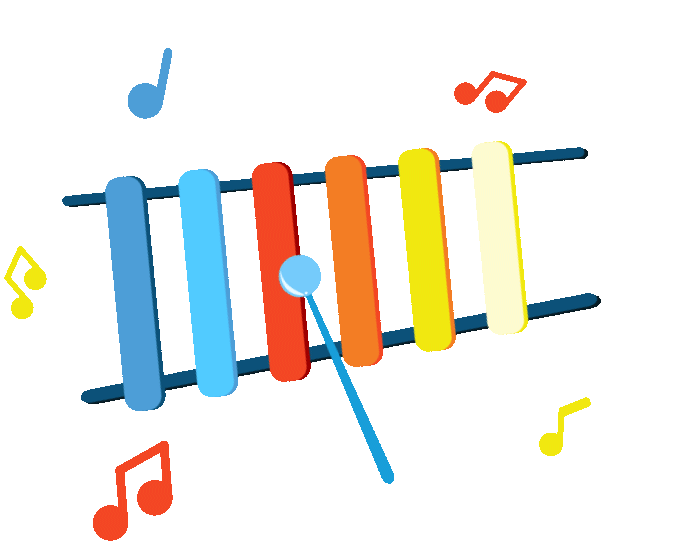 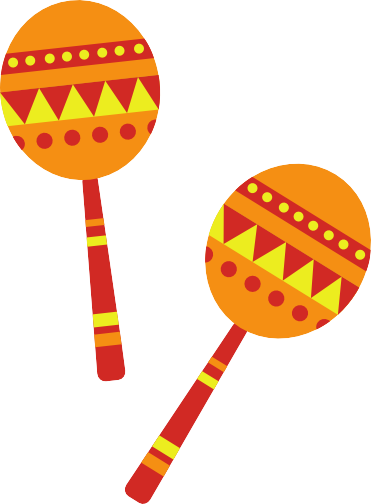 4.Музыкальная песня
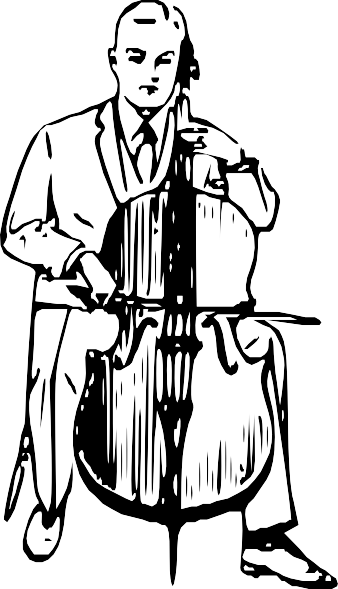 Необходимо из перепутанных слов составить песню
Систематизация
Хмурый от светлей улыбки день В небе от проснется радуга улыбка

Холодно ёлочке зимой маленькой Мы в лесу из дома елочку взяли
5.Музыкальный рассказ
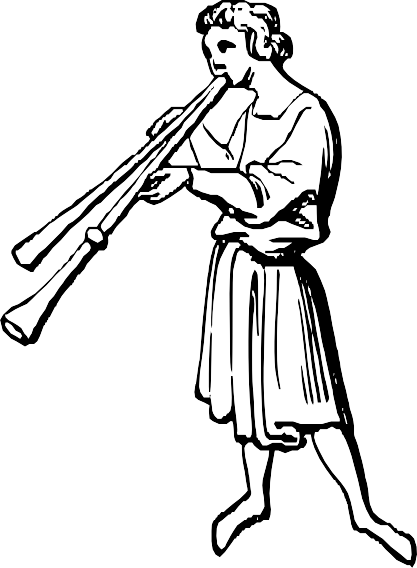 Необходимо определить правильную последовательность действий и составить рассказ
Последовательность
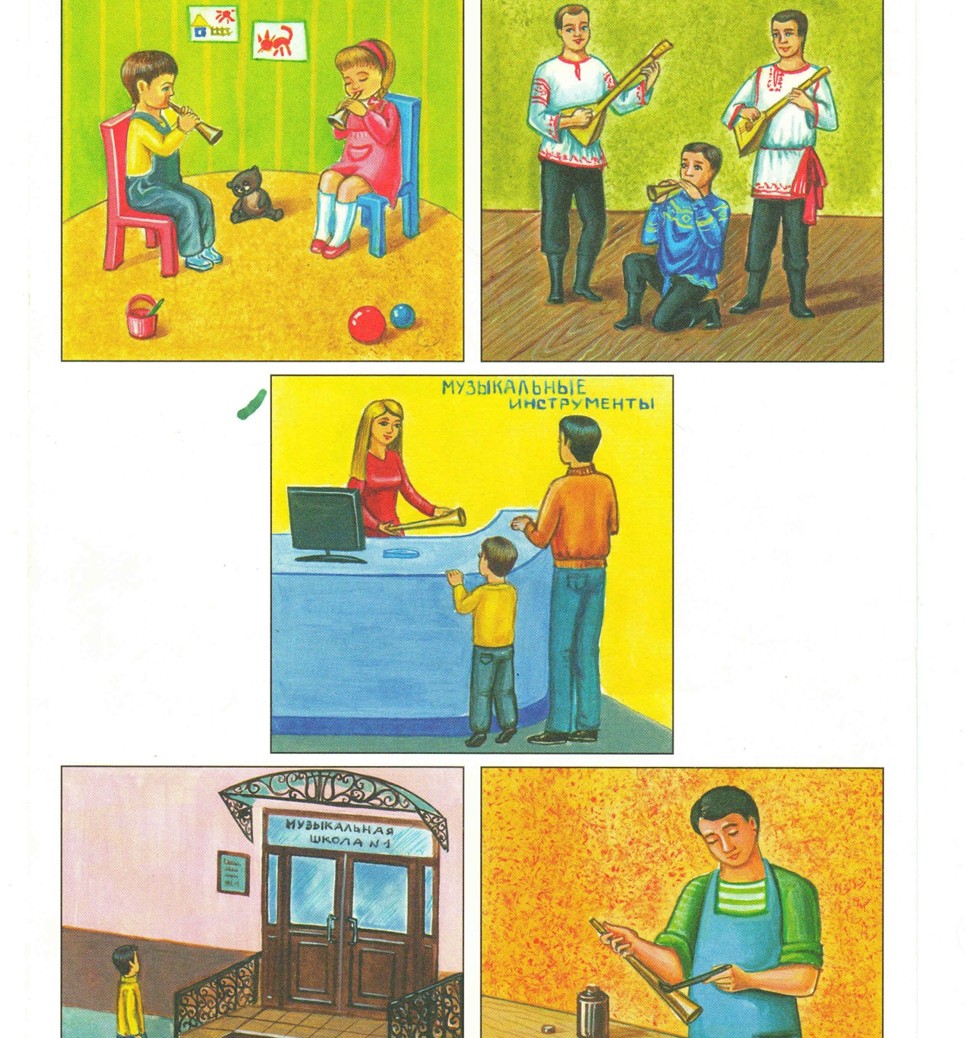 6.Слушание музыки
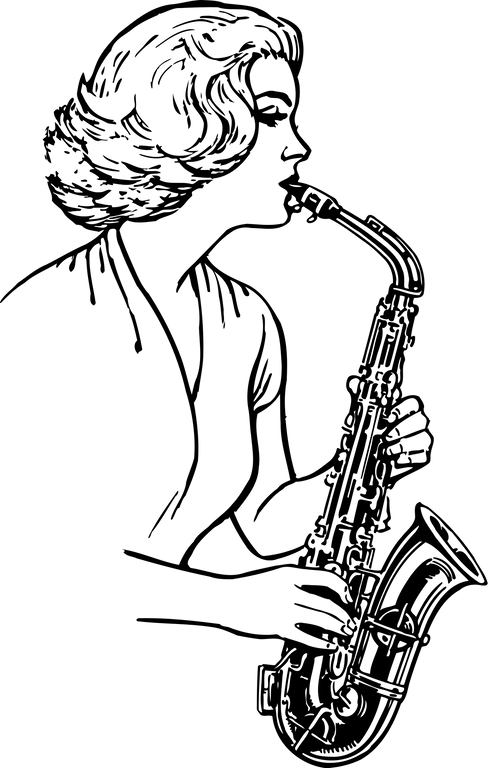 Необходимо начертить линии и выбрать цвет
Выбор линий и цвета
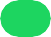 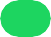 -направлена на решение бытовых проблем;
-обнаруживается в конкретных обстоятельствах ; 
-характеризует человека в определенной ситуации; 
-связана с решением стандартных задач
Спасибо за внимание!